Динамический осветлитель ДИКЛАР – 
Инновационные технологии XXI века 
для очистки природных и сточных вод.
Структура
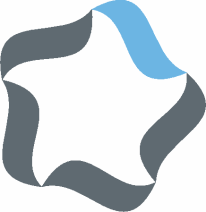 Объединенные Водные Технологии
Инжиниринговый центр
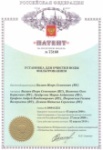 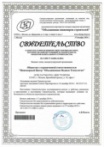 СРО 
строительство
10 патентов
Нижний Новгород
Проектный центр
Старый Оскол
Офис продаж
Череповец
Производственная площадка
ТУ на 
оборудование
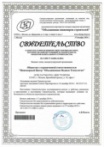 СРО 
проектирование
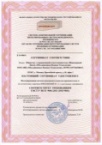 ISO 9001
Декларации ТС
Территориальный охват компании
На сегодняшний день более 50 успешно реализованных проектов на всей территории РФ и СНГ, в сферах Энергетики, ЖКХ, Химической и Металлургической промышленности
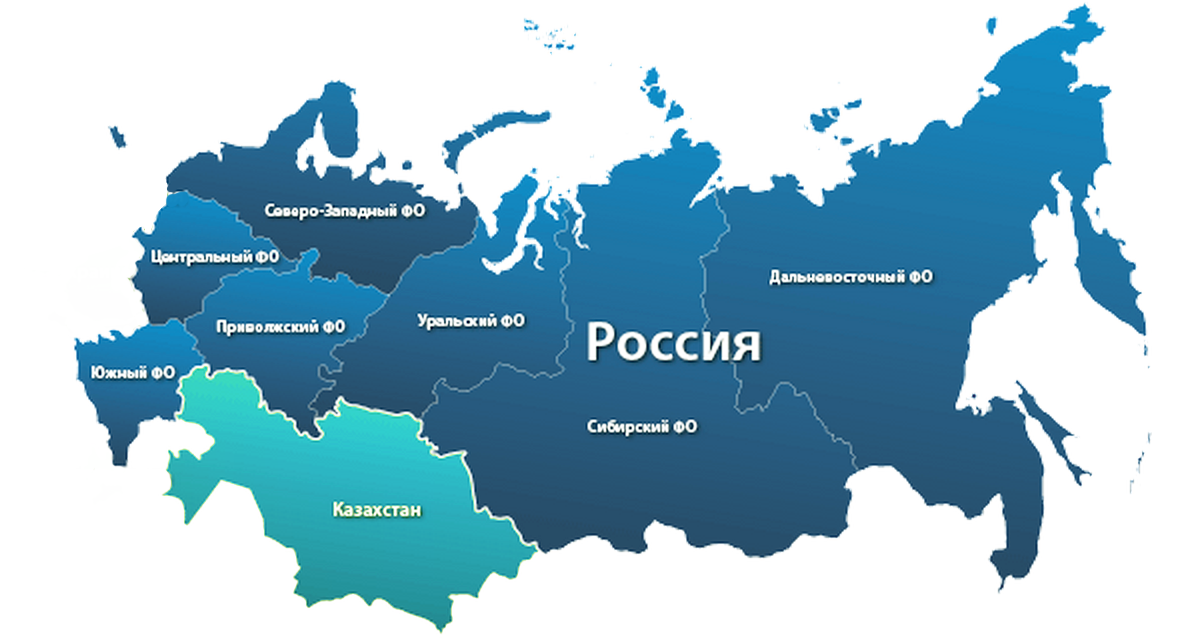 Новгород                       ГУ ОАО «ТГК-2» по Новгородской области
Видное                           ОП ООО «Мечел-Энерго» (ОАО «Москокс»)
Новочебоксарск          ОАО «Химпром»
Череповец                    ОАО «Аммофос»
Пикалево                       ОАО «ПГЗ СУАЛ»
Дзержинск                    ОАО «Дзержинское оргстекло»
Уфа                                  Уфимская ТЭЦ-3
                                          Уфимская ТЭЦ-5
Челябинск                     ОП ООО «Мечел-Энерго»
Серов                              ОАО «Металлургический завод им. А.К Серова»
                                         ОАО «Серовский завод ферросплавов»
Омск                               ОАО «Омский каучук» (ООО «Нефтехимсервис»)
Новокузнецк                ОАО «ЗСМК»
                                         ОАО «Новокузнецкий алюминиевый завод»
Павлодар                      ТОО «Нефтехим LTD»
Тараз                              ТОО «Казфосфат» Завод «Минеральные 
                                         удобрения»
Схема реализации проекта
Сбор исходных данных
Разработка технологического решения
Проведение пилотных испытаний
Под ключ
Сервисное обслуживание
Разработка проектно-сметной документации
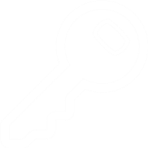 Выполнение пуско-наладочных работ
Выполнение строительно-монтажных работ
Изготовление и комплектация МТР
Разработки компании
Предварительная очистка
Технология ДИКЛАР
Противоточная технология ионного обмена
Патент РФ на полезную модель 
ВРУ ионитного фильтра
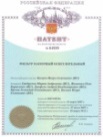 Патент РФ на полезную модель
Установка для очистки воды 
фильтрованием
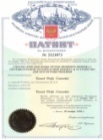 Патент РФ на изобретение
Способ очистки воды от нерастворенных и растворенных примесей
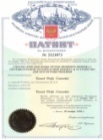 Патент РФ на полезную модель Напорный фильтр
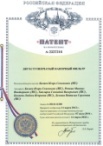 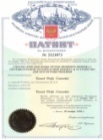 Патент РФ на полезную модель 
Фильтр напорный осветлительный
Патент РФ на изобретение
Способ очистки воды слабодиссоциируемыми полидисперсными ионитами
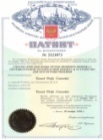 Патент РФ на 
изобретение
Способ ионообменной очистки воды
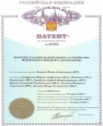 Патент РФ на изобретение
Двухступенчатый напорный фильтр
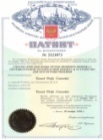 Комбинированные схемы
С применением установки обратного осмоса
Традиционные схемы водоподготовительных установок
Приготовление питьевой воды
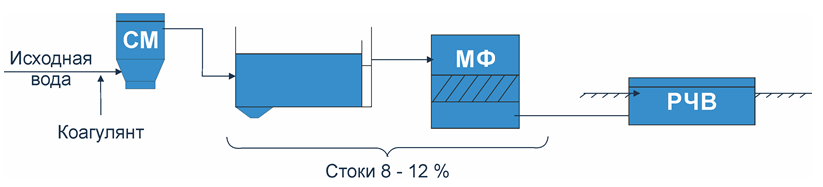 Для технического водоснабжения
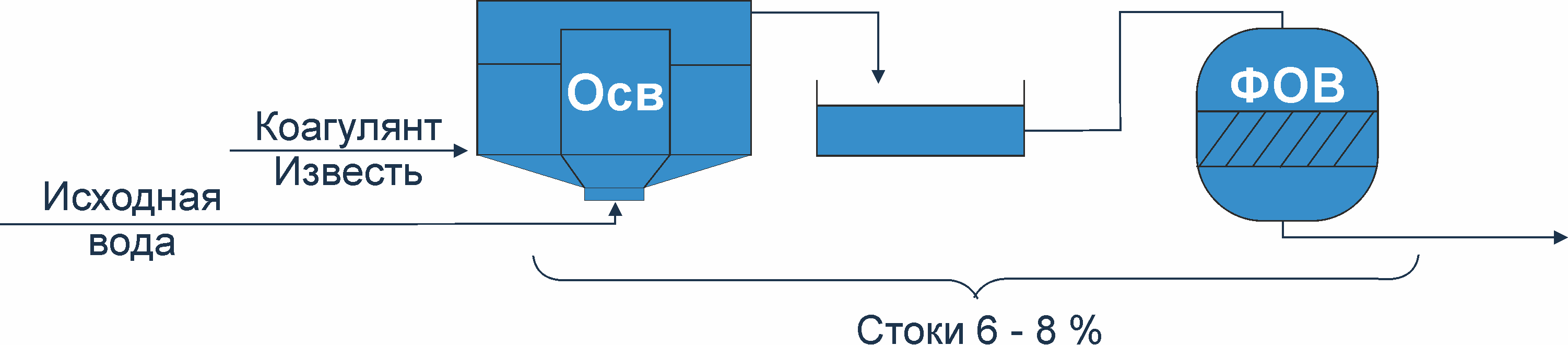 Установка предварительной очистки воды. Осветлители ЦНИИ, ВТИ
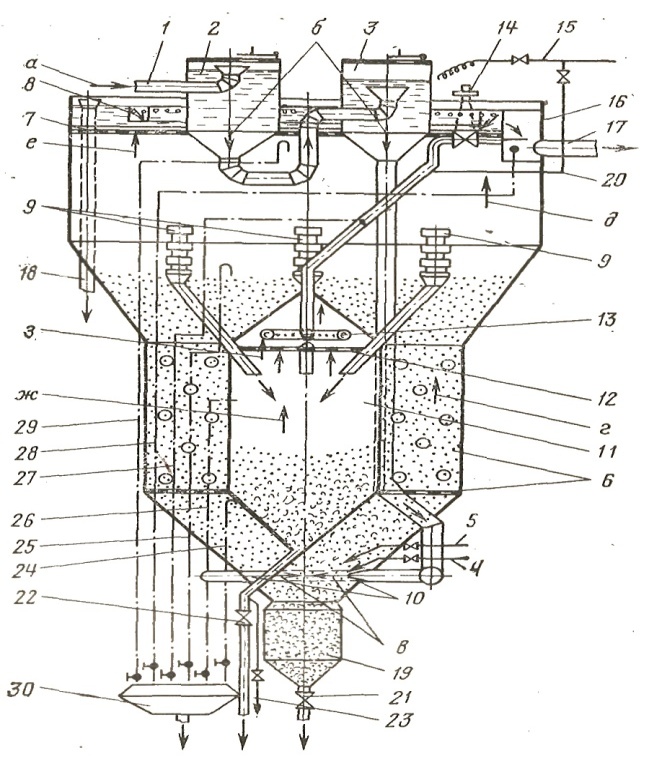 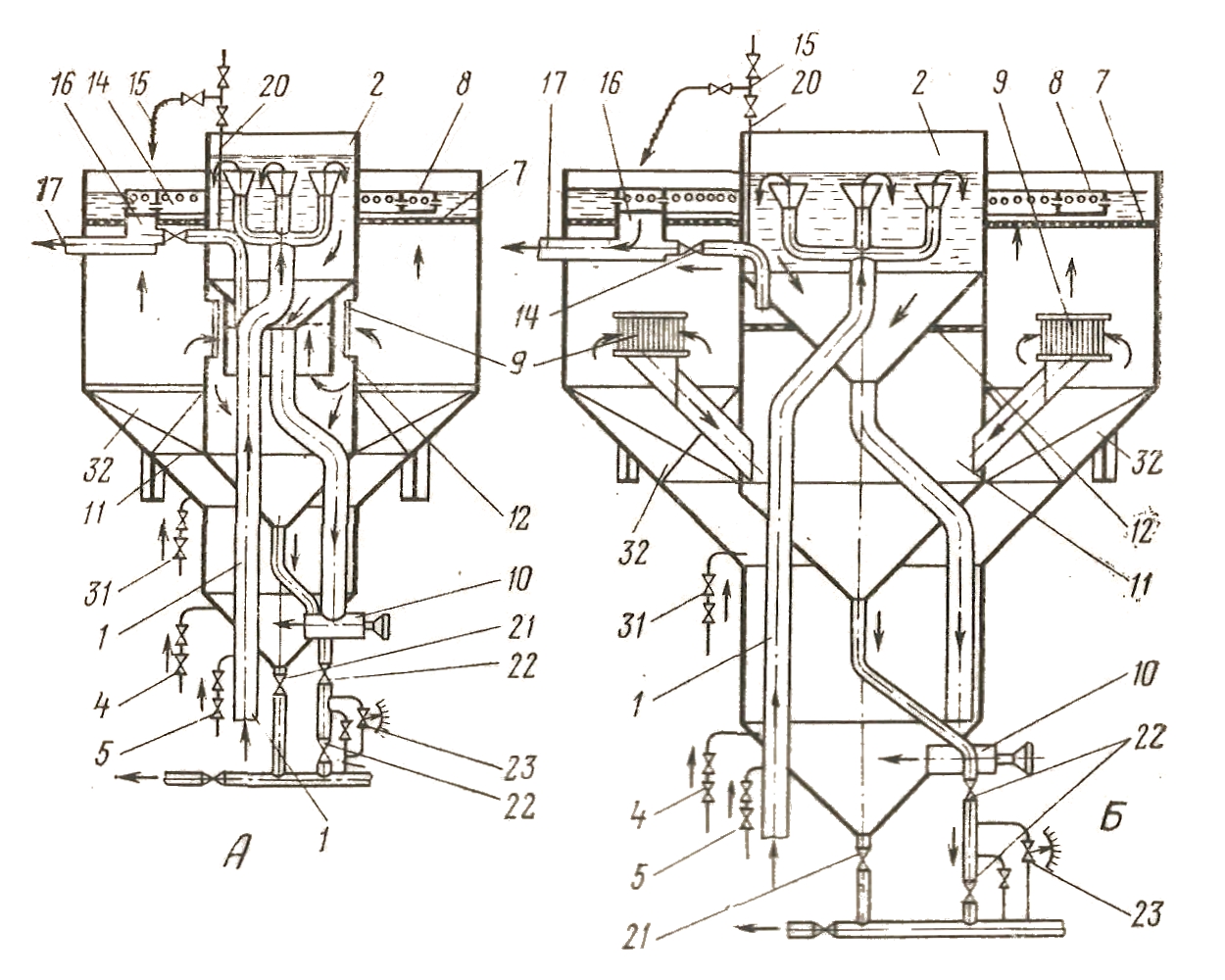 ЦНИИ МПС
СКБ ВТИ
1 – подвод сырой воды; 2,3 – воздухоотделители для воды; 4 – ввод известкового молока; 5 – ввод коагулянта; 6 – дырчатые смесительные перегородки; 7 – верхняя дроссельная решетка; 8 – сборный желоб; 9 – щламосборные трубы с окнами; 10 – сопла на вводе воды; 11 – шламоуплотнитель; 12 – дроссельная решетка шламоуплотнителя; 13 – сборный коллектор; 14 – регулирующая задвижка на отводе осветленной воды из шламоуплотнителя; 15 – подвод воды для промывки верхней дроссельной решетки; 16 – приемный карман; 17 – отвод осветленной воды; 18 – переливная труба; 19 – грязевик тяжелого шлама; 20 – подача воды для промывки коллектора 13; 21 и 22 – задвижки на линиях периодической продувки грязевика и шламоуплотнителя; 23 – непрерывная продувка шламоуплотнителя; 24-29 – пробоотборные трубки; 30 – воронка для сливаемых проб; 31 – ввод флокулянта; 32 – вертикальные успокаивающие перегородки.
Установка предварительной очистки воды. Фильтры ФОВ
Пленочное фильтрование
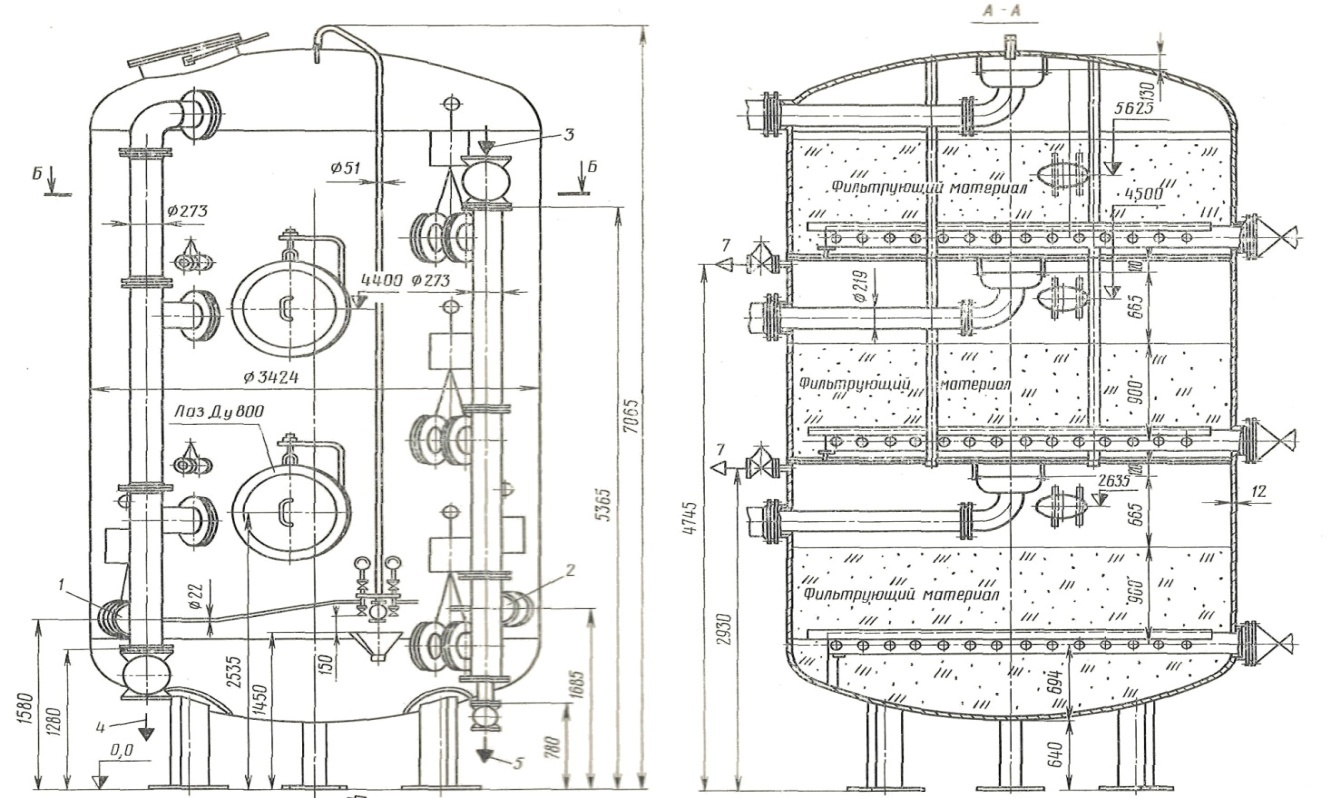 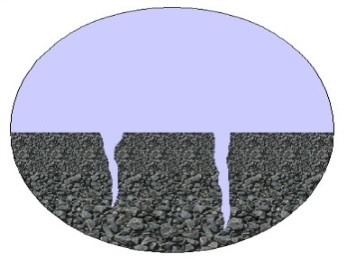 Каналы
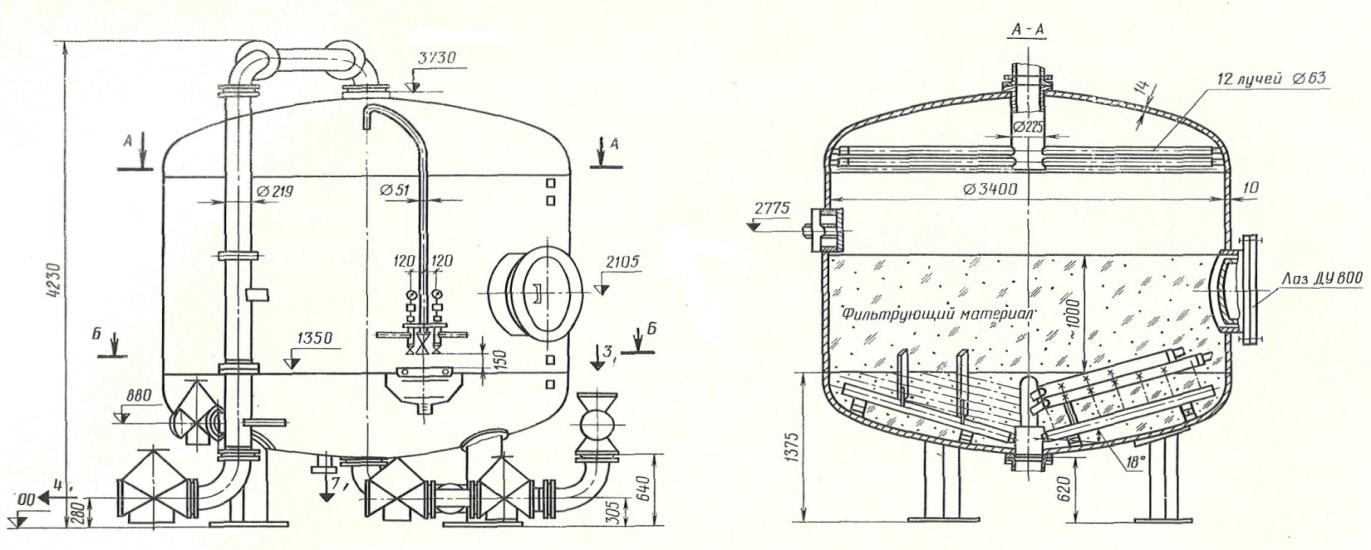 Взрыхляющая вода
Взрыхляющая вода
ФОВ-3,4-0,6
Производительность – 90м3/ч
ФОВ-3К-3,4-0,6
Производительность – 270м3/ч
Зарубежные технологии
Actiflo 

Компактный осветлитель, состоящий их нескольких последовательно соединяющихся емкостей, в которых проходит процесс хлопья образования и осаждения. Actiflo работает на микропеске (Actisand™) являющимся источником для формирования хлопьевидного осадка.
Недостатки

- Высокий расход промывных вод (порядка 10%)
- Высокие требования к мелкодисперсному песку   (грансостав 50 мкм)
 Корпус аппарата изготавливается из абразивно стойких материалов( нерж., сталь)
Большое количество вращающихся механизмов
Срок службы насоса рециркуляции шламовых вод составляет менее 5 лет
Низкая высота аппарата требует подземных резервуаров очищенной воды
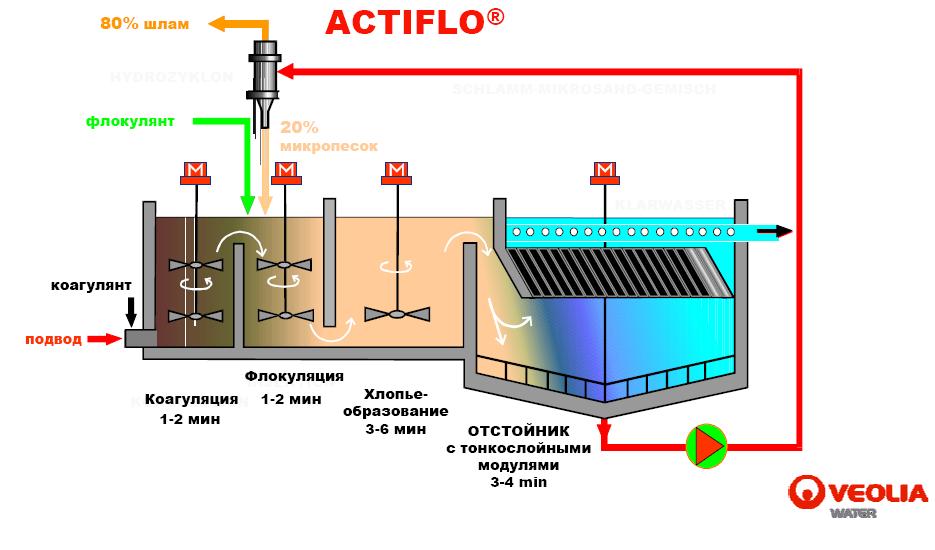 Преимущества

Высокая скорость фильтрования (более 20 м/ч)
- Малые габариты осветлителя
Зарубежные технологии
Ультрафильтрация 
Мембранные технологии очистки воды
Недостатки
- частые промывки (каждые 20-30 минут) и                      соответственно высокой расход сточных вод (до 30-40% от производительности установки)
срок службы мембран 2-4 года
Химические мойки
Чувствительность к качеству исходной воды
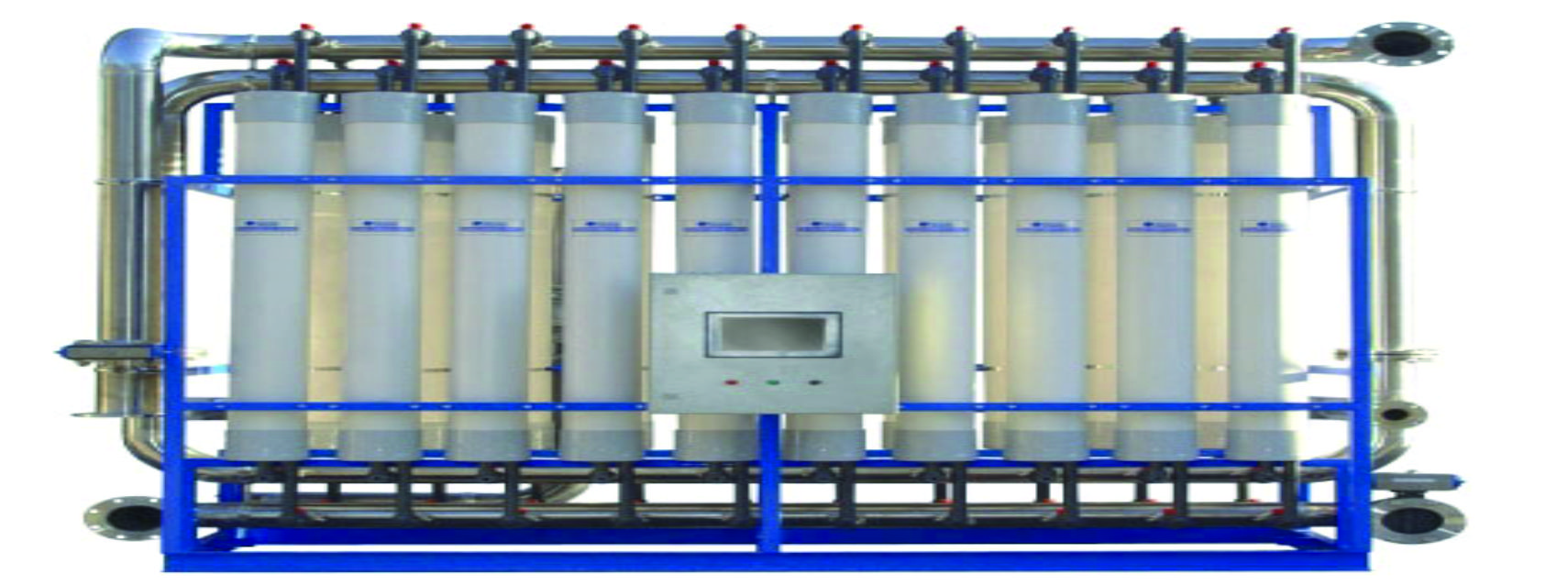 Преимущества
     компактность
-     высокое качество очищенной воды
Примеры
Черепецкая ГРЭС/
Южноуральская ГРЭС
водохранилище
Обессоленная вода 
(сточные воды 80-100%)
Н-ОН
УФ
УОО
Обессоленная вода
химочищенная вода
Вологодская  ТЭЦ
ЕDI
УФ
УОО
Обессоленная вода
питьевая  вода
Омская  ТЭЦ-3
ЕDI
УФ
УОО
Принцип работы фильтра по технологии ДИКЛАР
Дренирование и Взрыхление
сжатым воздухом 
(25 мин)
Промывка ДО                           (10 - 20 мин)
Коагулянт
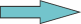 Промывная
вода
Исходная 
вода
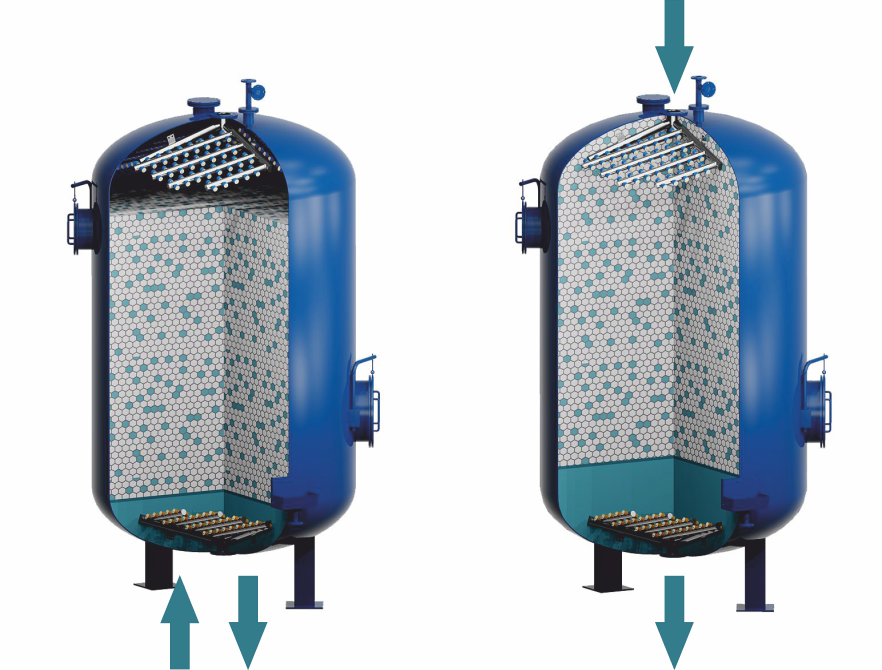 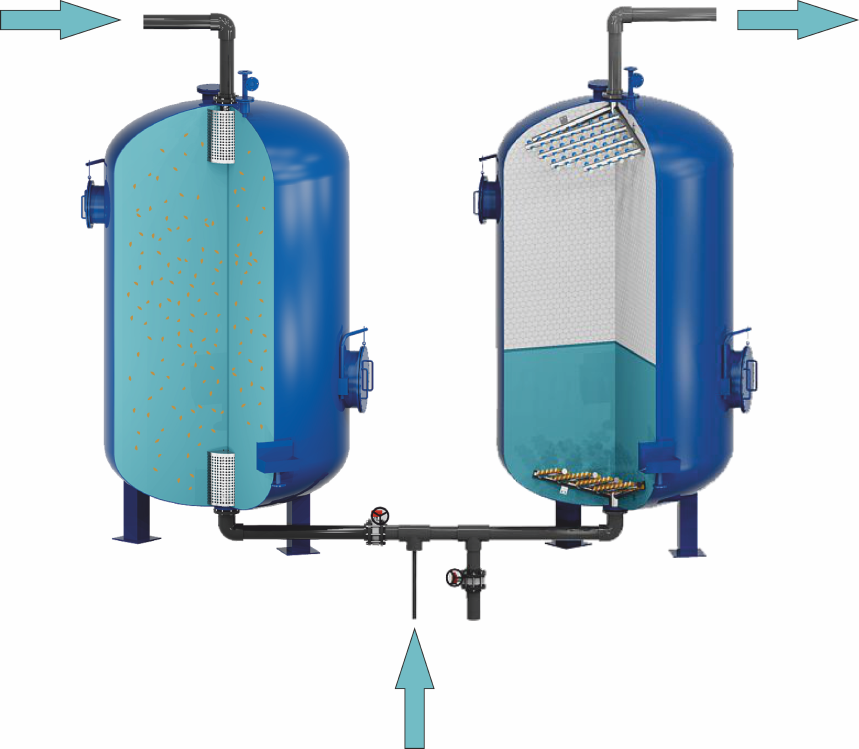 Очищенная
вода
Процесс хлопьеобразования
5 -10 минут
Подача воздуха 
под давлением
Дренирование/
Сброс воды
Выход промывной
воды
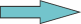 Флокулянт
Очистка вод (15 - 30 часов)
Восстановление (промывка) – 30 - 45 минут
Пилотная установка
Пилотная установка – предназначена:
для исследования возможности внедрения технологии ДИКЛАР на предприятии; 
 для решения проблем связанных с предварительной очисткой;
 для подбора лучшей комбинации реагентов.

На фотографии представлена пилотная установка для осветления воды по технологии “ДИКЛАР”, моделирующая промышленную установку, но в малых габаритах.

Установка может быть модернизирована и адаптирована под любую технологию, предлагаемую нашей компанией. 

Результаты проведения пилотных испытаний идентичны результатам, полученным с промышленной установки.
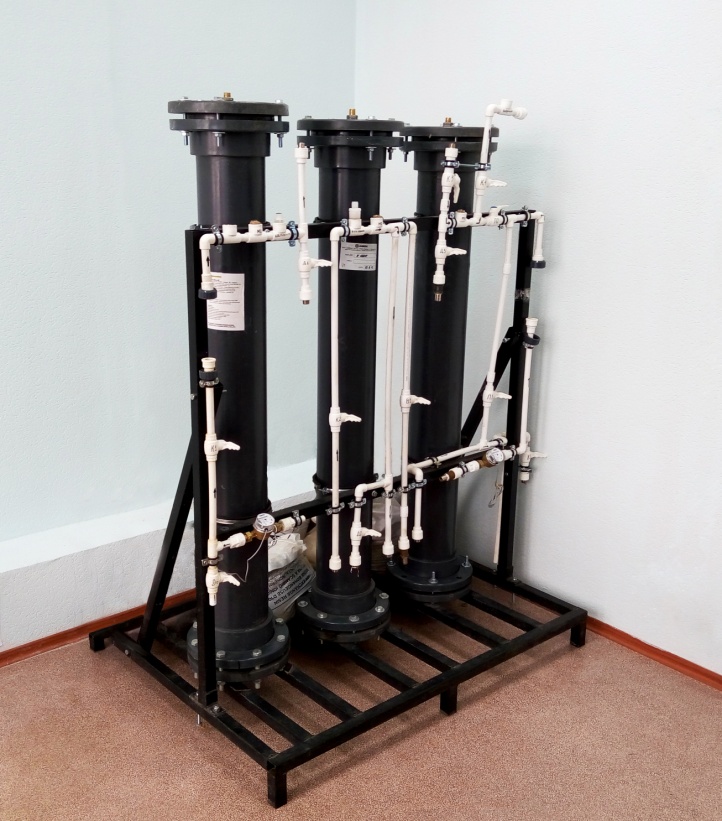 Аппаратное исполнение технологии ДИКЛАР
ДО
ДО-МФ2С
ДОФ
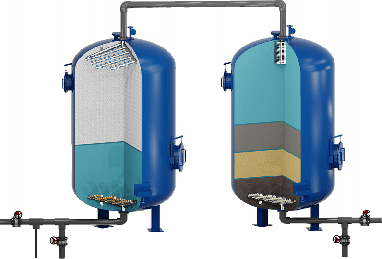 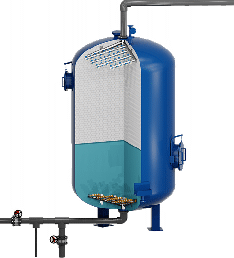 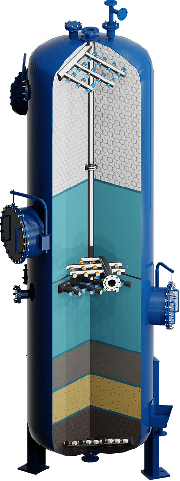 [Speaker Notes: Доработать]
Дренажно-распределительные устройства
Верхнее
Типоразмерный ряд 
щелевых колпачков
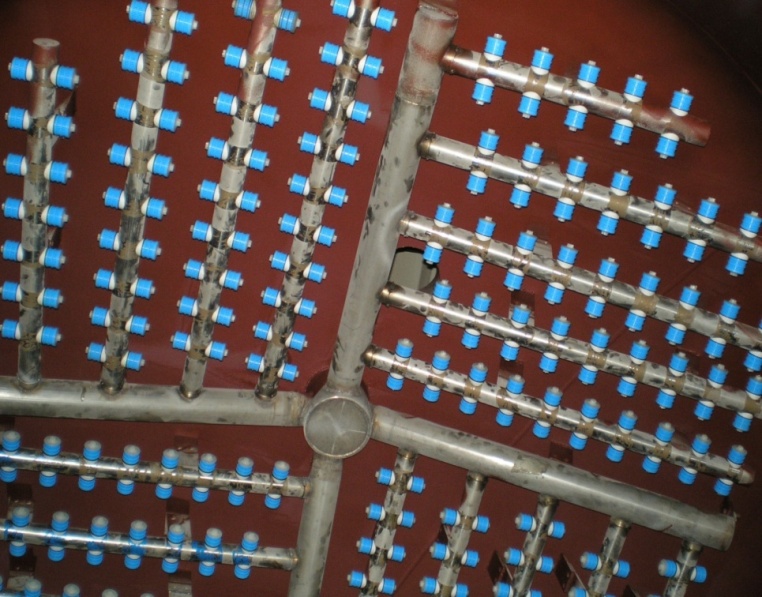 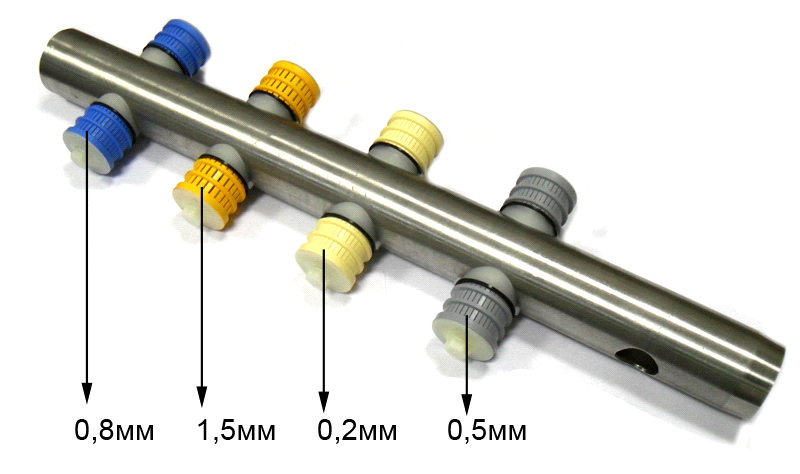 Нижнее
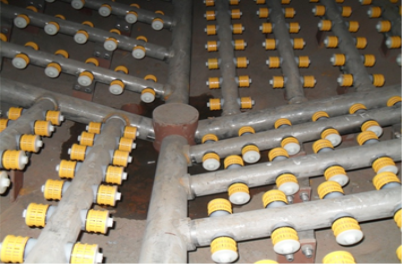 [Speaker Notes: Доработать]
Унификация фильтровального оборудования
Основным преимуществом распределительных устройств, произведенных по запатентованным технологиям нашей компании, является их идентичность, как на осветлительных фильтрах, так и на ионообменных. Что позволяет использовать одно и тоже оборудование для различных технологий и унифицировать закупку комплектующих.
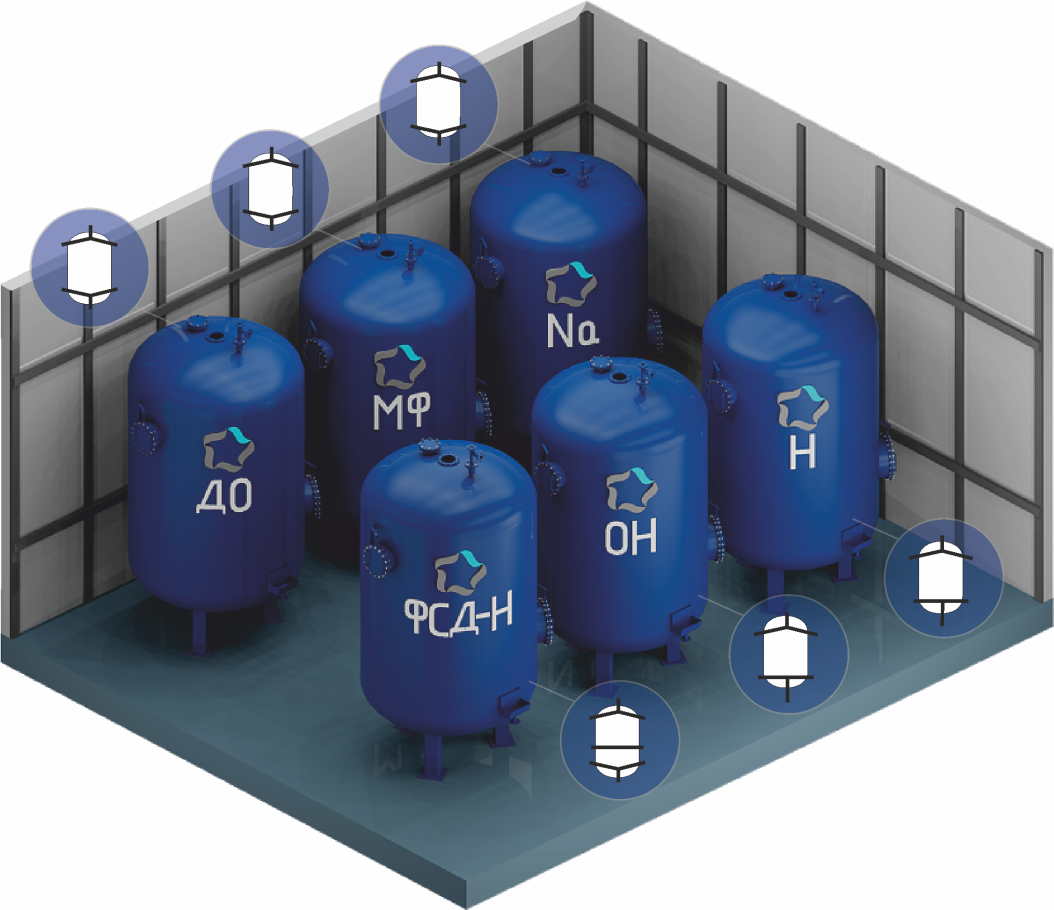 [Speaker Notes: Доработать]
Фильтрующий материал – ИНЕРТ
ИНЕРТ  Б
ИНЕРТ  А
Назначение:

- в качестве плавающей фильтрующей загрузки;
- обработка воды в системах:
 водоподготовки хозяйственно-питьевого и технического назначения;
 очистка сточных вод.

Преимущества:

износостойкий, срок службы составляет 20 лет;
 высокая грязеемкость (5-10 кг/м³ загрузки);
равномерное распределение потока жидкости;
 защищает щелевые отверстия дренажных колпачков.

Технологические показатели:

Размер гранул – 2-5 мм
Насыпная плотность – 0,52 т/м³
Плотность – 0,9 – 0,97 г/см³
Стабильность – 0-14 ед.рн 
                           (-20 до 60 град)
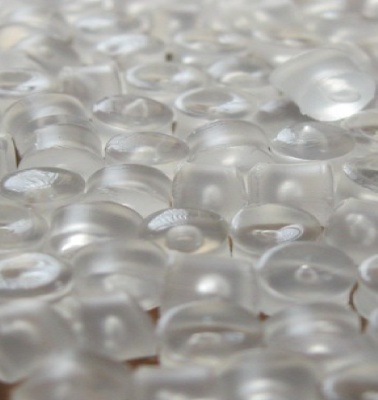 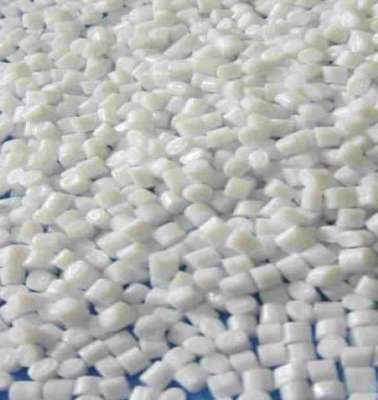 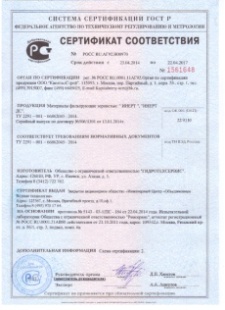 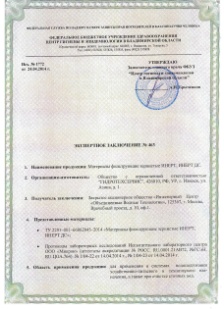 [Speaker Notes: Добавлен новый слайд]
Принципиальная схема ОАО «РУСАЛ Новокузнецк»
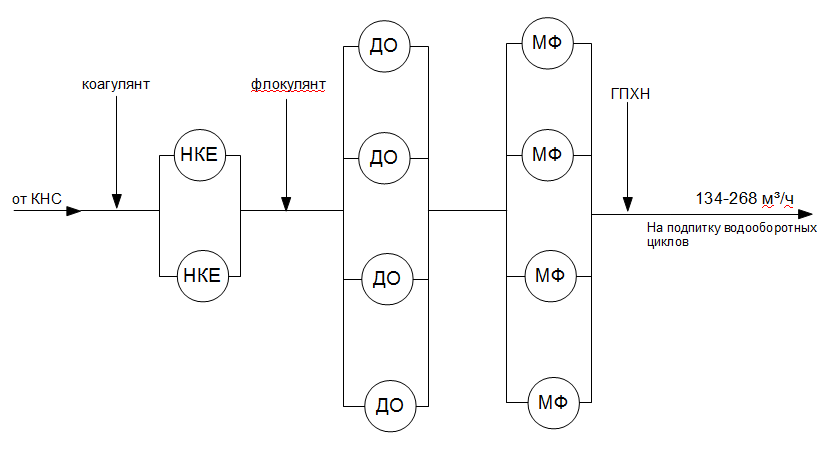 КНС - канализационная насосная станция;
НКЕ — напорная контактная ёмкость, диаметр 2,0 метра;
ДО — динамический осветлитель, диаметр 2,6 метра;
МФ — механический фильтр с двухслойной загрузкой, диаметр 2,6 метра; 
Коагулянт — сульфат алюминия;
Флокулянт — праестол 650ВС;
ГПХН — гипохлорид натрия.
Технологические показатели ОАО «РУСАЛ Новокузнецк»
Производительность установки – 264 м³/ч
Скорость фильтрования ДО — 3-20 м/ч;
Производительность ДО — 15-105 м³/ч (диаметр ДО 2,6 м);
Объём воды на промывку ДО — 48-51 м³ (2,4-2,6%);
Перепад давления ДО — не более 1,5 кгс/см²;
Фильтроцикл ДО — не более 2000 м³;
Время промывки ДО  — 45 мин.
Область применения технологии ДИКЛАР
[Speaker Notes: Должен идти после аппаратного исполнения]
Степень очистки воды по технологии ДИКЛАР
Результаты промышленной эксплуатации и пилотных испытаний
[Speaker Notes: Должен идти после аппаратного исполнения]
Сравнение качества обработанной воды после УФ, ВТИ и ДО
Качество воды
Преимущество зажатого слоя ДИКЛАР перед взвешенным слоем
Взвешенный слой
Зажатый слой
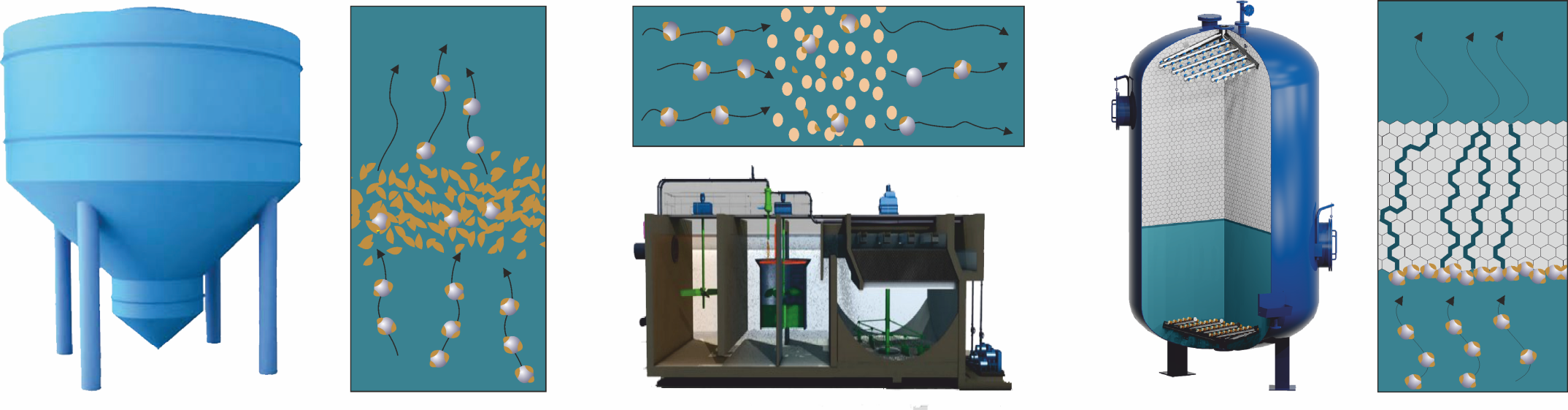 Осветлитель ВТИ
Актифло
ДИКЛАР
Преимущество ДИКЛАР перед Ультрафильтрацией
Работа
Износ
Промывка
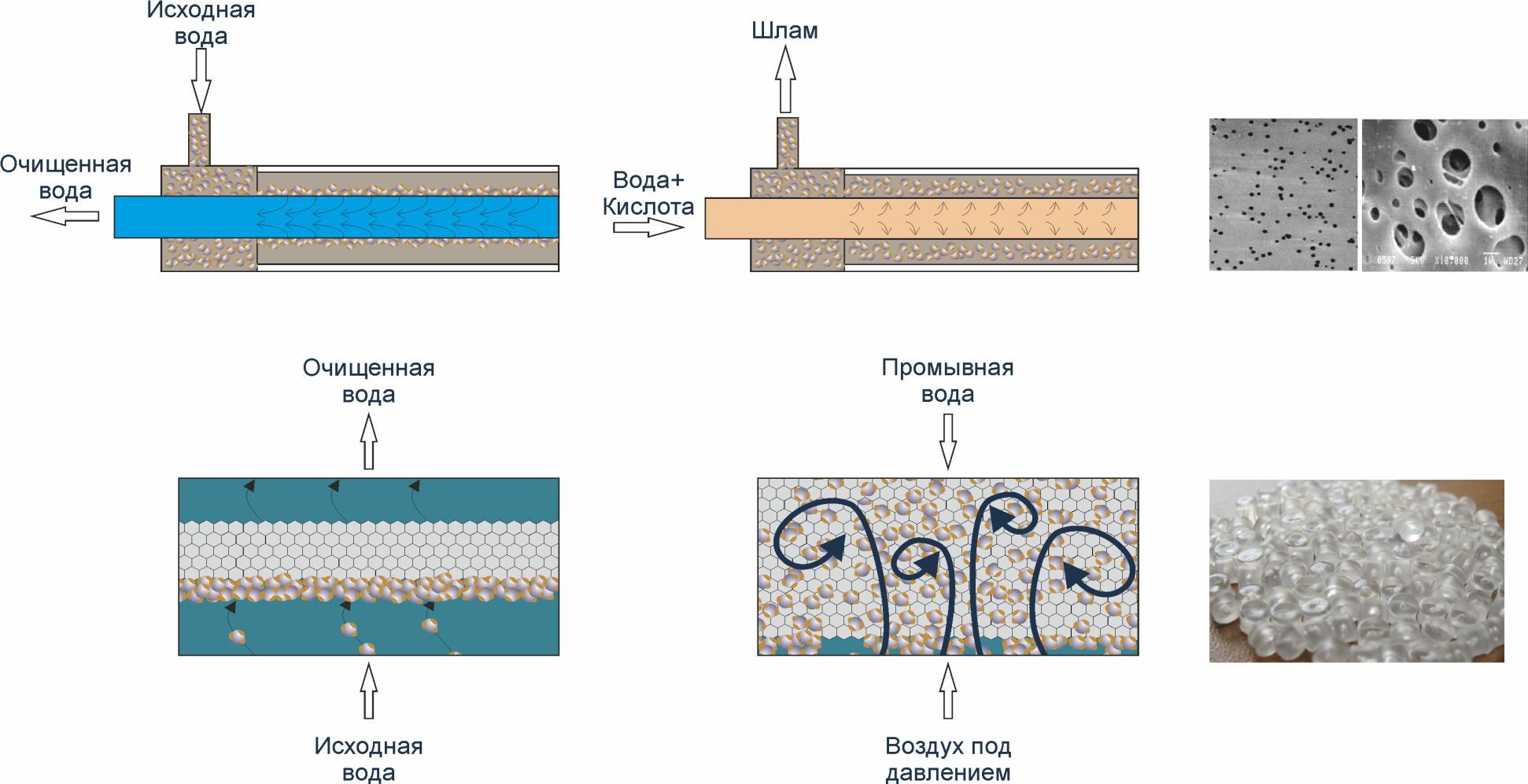 Ультрафильтрация
Срок службы мембраны 2-5 лет
Диклар
Срок службы ИНЕРТа - 20 лет
Габаритное сравнение технологий для производительности 100 м3/ч
ВТИ-160
Ультрафильтрация
Actiflo APW-3
Динамический 
осветлитель
Высота:        9,5 м
Ширина:      7 м
Высота:        4,5 м
Ширина:       2,6 м
Высота:        2,5 м
Ширина:       6,7 м
Высота:        3,2 м
Ширина:       5,1 м
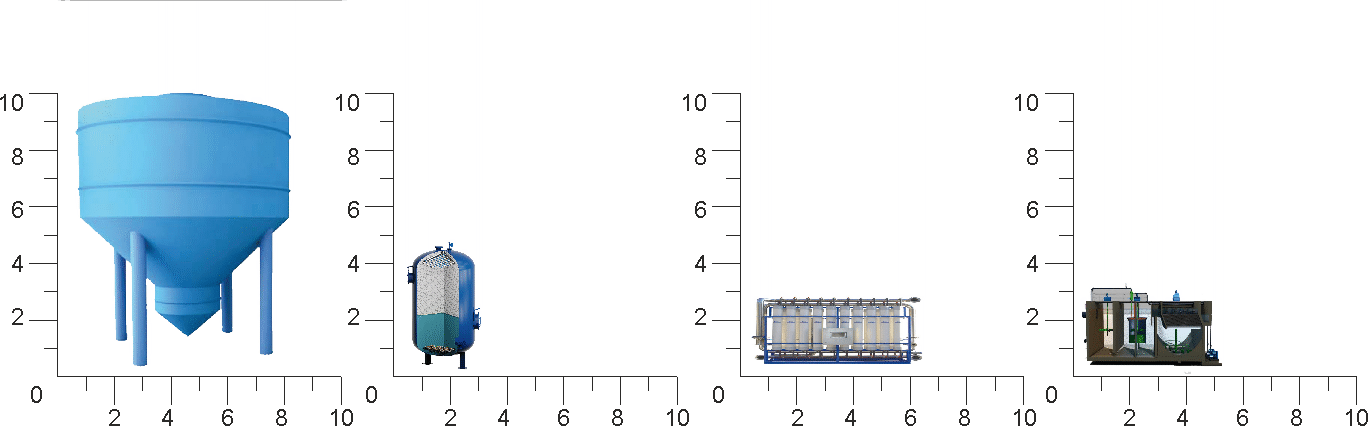 ДИКЛАР  (ДОФ) на предприятии ТОО «Нефтехим» г. Павлодар, РК
Фильтровальный зал
Здание цеха (габариты 9х14 м)
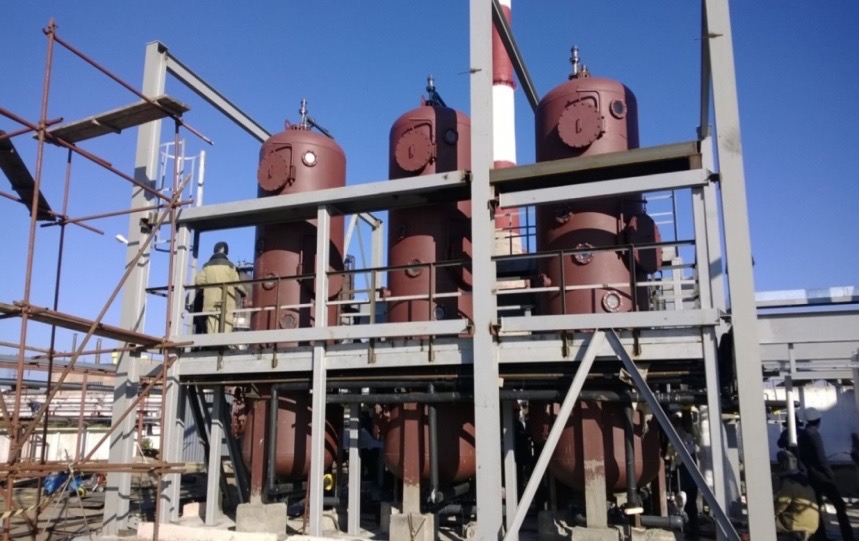 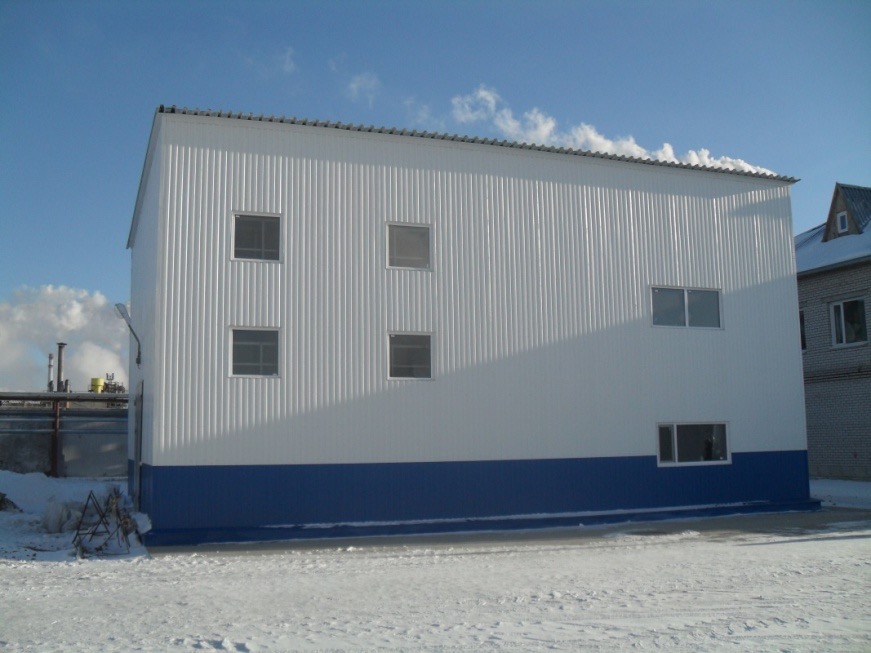 ДИКЛАР  (ДО-МФ2С) на предприятии «Русал Новокузнецк»
Фильтровальный зал
Здание цеха (габариты 18х36 м)
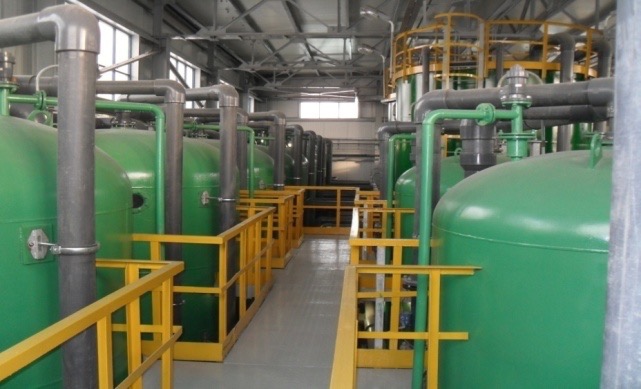 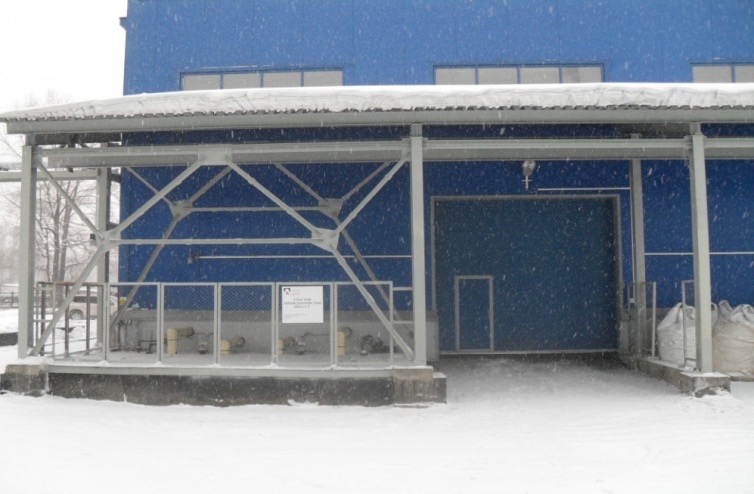 ДИКЛАР  (ДО) на предприятии «Нижнекамская ТЭЦ-2»
Фильтровальный зал
Здание цеха (габариты 12х12 м)
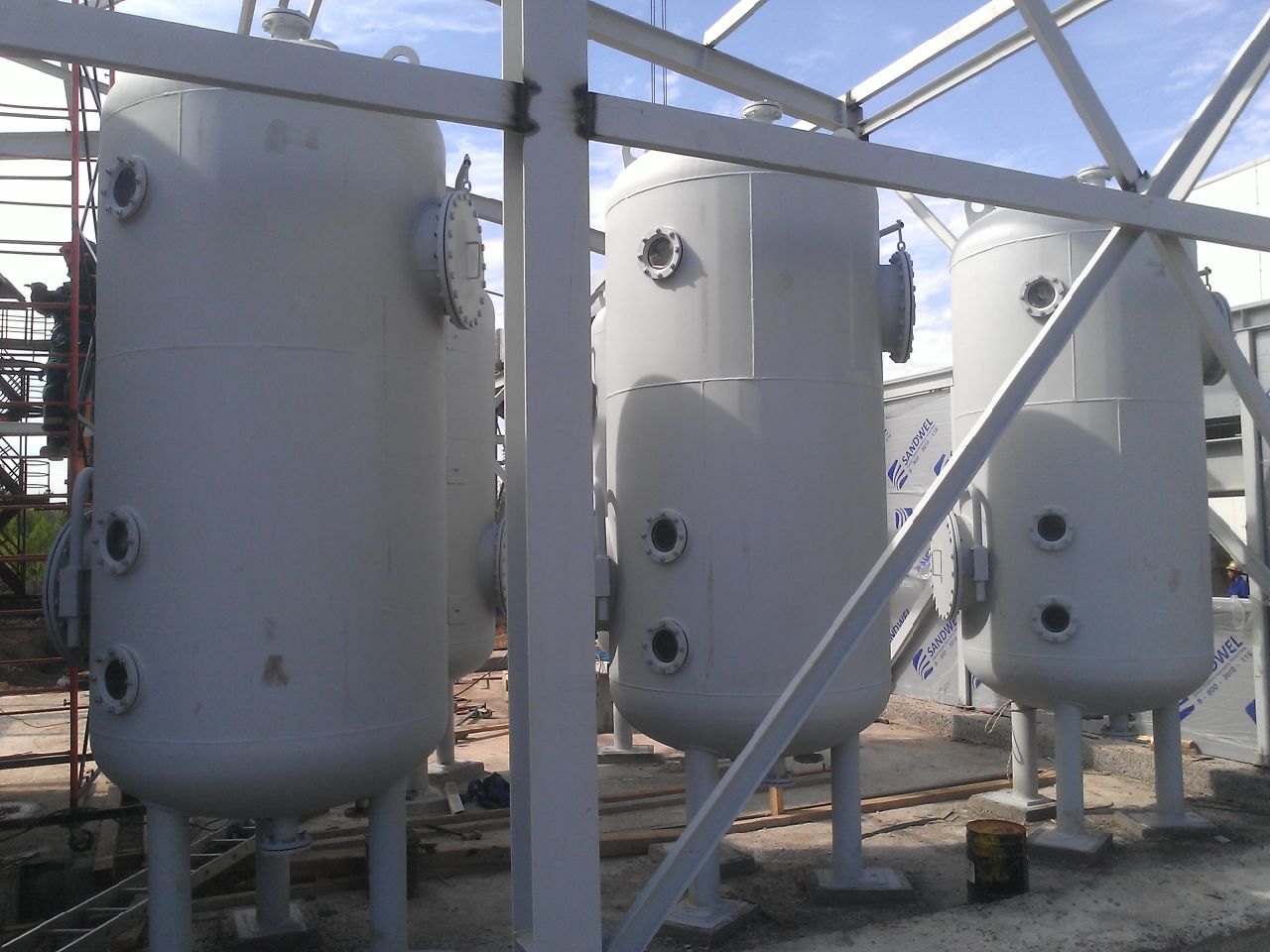 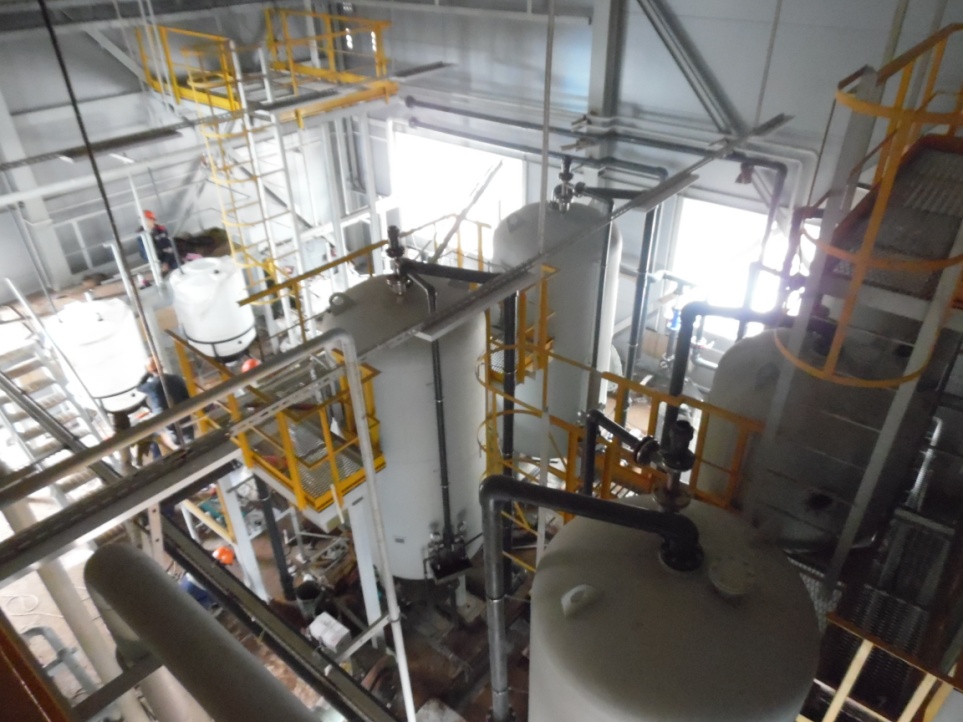 [Speaker Notes: Указать верные габариты]
ДИКЛАР  (ДО) на предприятии «Воронежсинтезкаучук»
Здание очистных сооружений
Здание цеха (габариты 30х9 м)
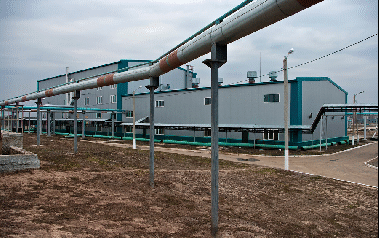 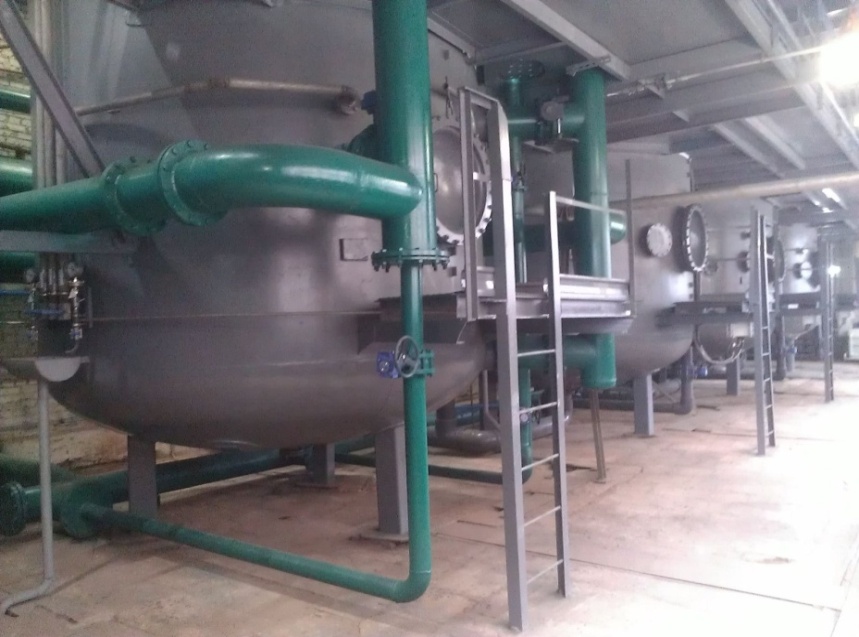 [Speaker Notes: Указать верные габариты]
ДИКЛАР  (ДО) на предприятии «Воронежсинтезкаучук»
После реконструкции
До реконструкции
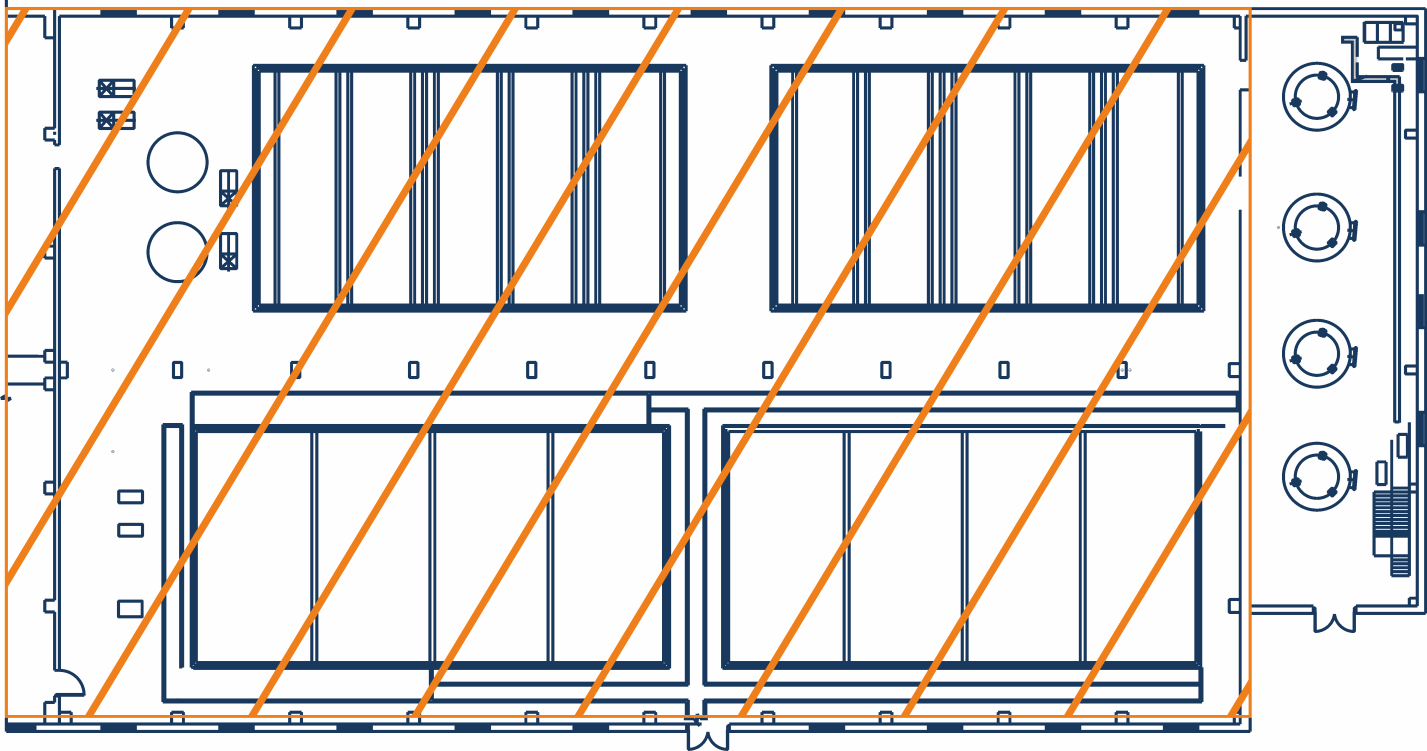 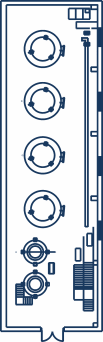 Производительность - 480 м³/ч
Площадь - 4968 М2
Производительность - 480 м³/ч
Площадь - 270 м2
[Speaker Notes: Указать верные габариты]
Модернизация ФОВ по технологии ДИКЛАР (ДО)
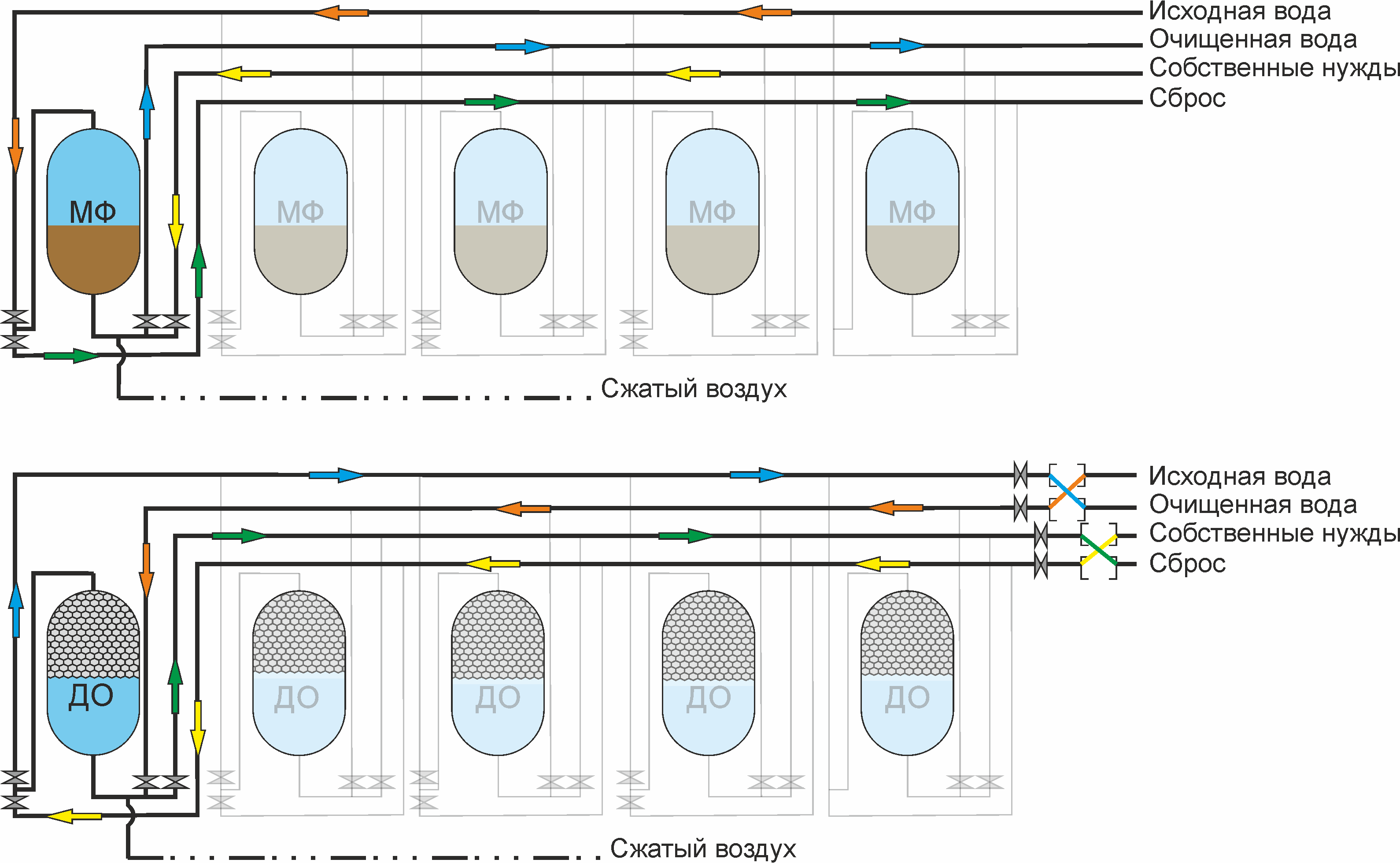 [Speaker Notes: Указать верные габариты]
Преимущества технологии ДИКЛАР
Рекомендации партнеров
«… все обязательства, взятые на себя подрядной организацией, выполняются качественно и в полном объеме»
                                                                   Главный инженер ПАО «Мосэнерго» С.С. Серебрянский
«…Мы надеемся на дальнейшее сотрудничество и рекомендуем компанию «Объединенные Водные Технологии», как надежного партнера, а так же рекомендуем инновационную технологию «ДИКЛАР» к внедрению на подобных объектах, как наиболее эффективную в своем сегменте…»
                                                                    Директор по ОП ОАО «РУСАЛ Новокузнецк» Ю.В. Караев
«…Очистка речной воды (р. Обь) по технологии динамического осветления ДИКЛАР  обеспечила высокое качество осветленной воды, которое превосходит качество городской водопроводной воды…»
Главный специалист по водоподготовке ОАО "Барнаульская ТЭЦ-3"  В.В. Ласкин
«…При реализации проекта был учтен передовой зарубежный и отечественный опыт по созданию современной модульной водоподготовительной установки, промышленно-дождевые стоки направлены в водооборотную систему техводоснабжения Нижнекамской ТЭЦ…»
Начальник Управления по реализации проектов строительства Нижнекамской ТЭЦ Н.П. Заикин
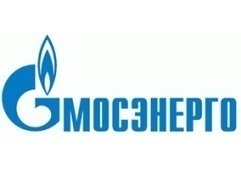 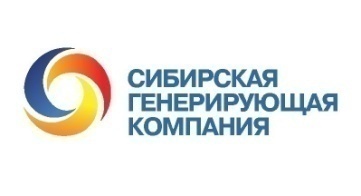 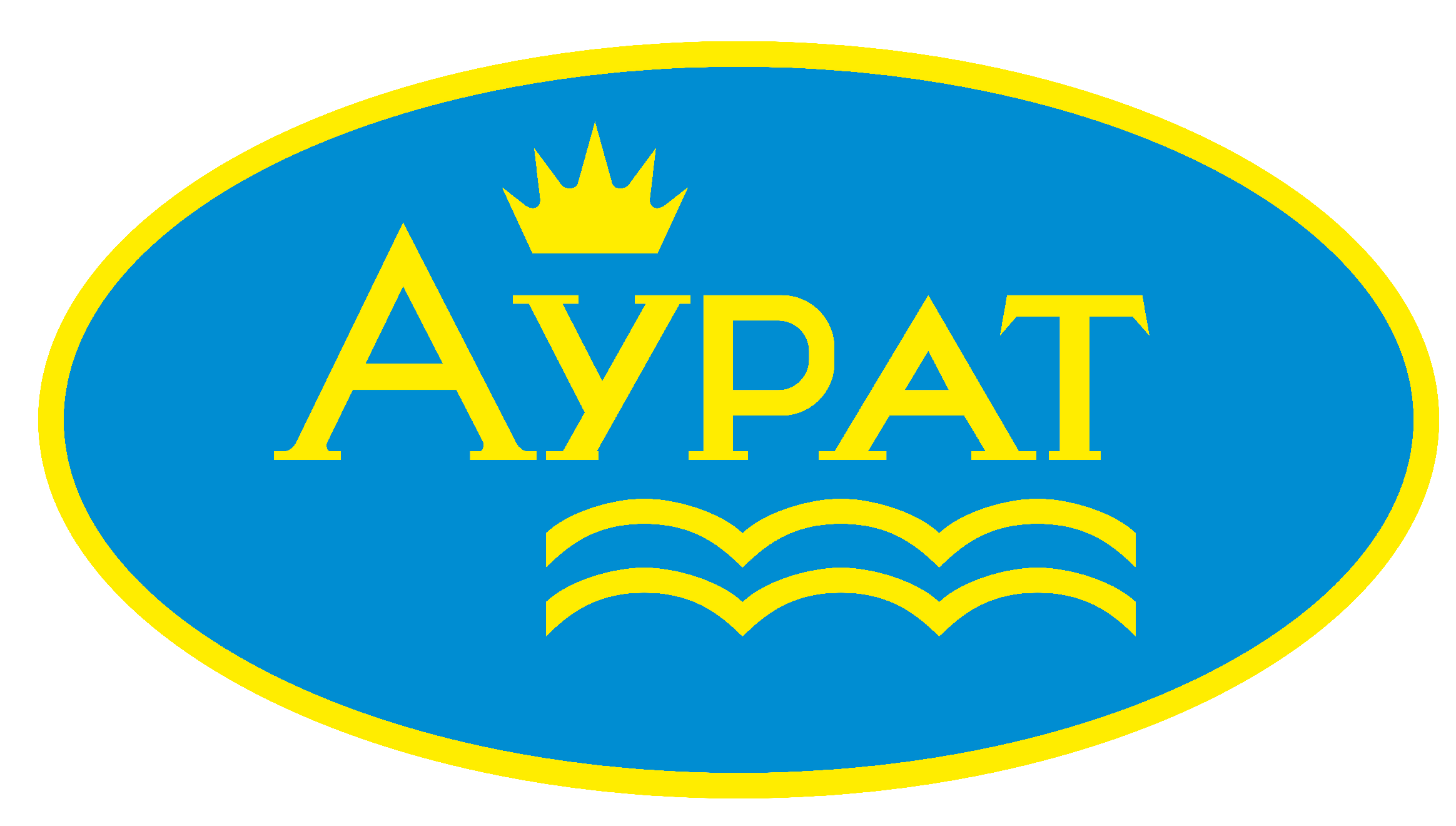 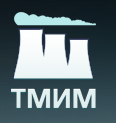 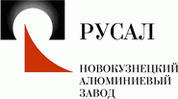 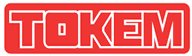 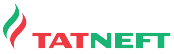 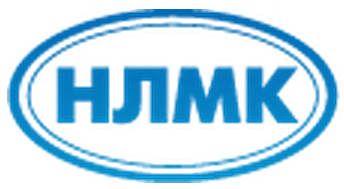 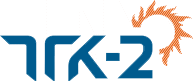 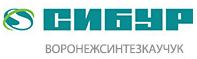 ОВТ в СМИ
Журнал, Промышленность. Энергетика. ЖКХ.
- На смену зарубежным аналогам. Динамический осветлитель - ДИКЛАР.  Апрель 2015 г. , с. 44-46.




Журнал, Экономика и ТЭК России.
- Технология «ДИКЛАР»  на смену зарубежным аналогам. № 28, 2015 г. , с. 44-45





Учебно-методические материалы по программ повышения квалификации.  Центр подготовки и переподготовки  специалистов «Экология энергетики» при Национальном исследовательском университете  «МЭИ»  (НИУ «МЭИ»)
- Внедрение новых технологических процессов в области водоснабжения., М.2013.
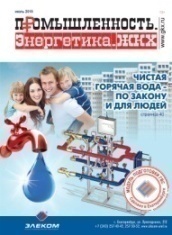 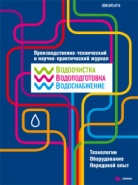 Журнал, Водоочистка. Водоподготовка. Водоснабжение.
- Современные  решения в системах  промышленной водоочистки. №1,2011г. , с 24-30
- Водоподготовка: финансовый кризис продолжение - пора внедрять российские инновации. №2, 2012 г. , с. 8-12

Журнал, Водоснабжение и санитарная техника.
- Опыт внедрения динамических осветлителей  при очистке природных и сточных вод. 2013 г. № -12 , с. 46-53


Журнал, Наилучшие доступные технологии.
- ДИКЛАР- инновационная технология XXI века для очистки природных и сточных вод. № 6,2014 г. , с. 50-60



Журнал, Энергоснабжение и водоподготовка
- Новый взгляд на устаревшее оборудование предочистка ХВО. №5(49), 2007 г. , с. 16-17.
- Существующие положение  и возможности реконструкции ХВО  в условиях финансового кризиса. №1(63), 2010г.,с. 12-16
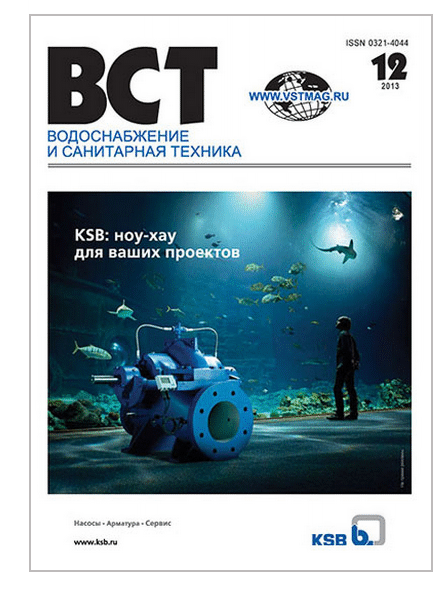 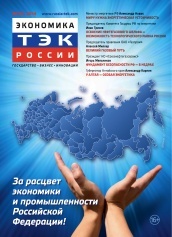 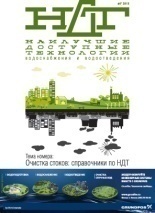 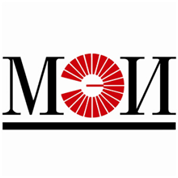 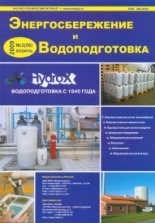